فصل چهارم
نتیجه گیری
14/25
پیشنهادات
نتیجه گیری کلی
طراحی و ساخت
مقدمه
چکیده
نتایج
شکل 2 یک میکروگراف SEM  از ساختار کامل شده  PhC در مرز فیلد نوشتن نشان می دهد که برای وسیله ای با خطای استیچ حدود  اقتباس شده بود. علی رغم این مقدار کوچک، با نگاه کردن به میکروگراف می توان به این نتیجه رسید که تلفات پراکندگی اضافی در این رابط رخ خواهد داد.
15/25
پیشنهادات
نتیجه گیری کلی
طراحی و ساخت
مقدمه
چکیده
نتایج
شکل 2. میکروگراف SEM  از ساختار PhC  در لبه فیلد نوشتن. خط خاکستری مرز فیلد نوشتن را نشان داده و تغییر شکل اندک سوراخ مشهود می باشد.
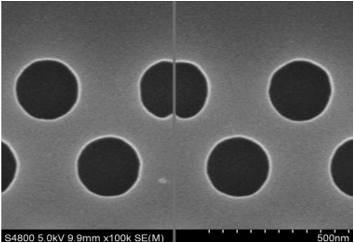 16/25
پیشنهادات
نتیجه گیری کلی
طراحی و ساخت
مقدمه
چکیده
نتایج
سه مجموعه از موجبرها با طول بین 96 mm  و 796 mm  برای تهیه مجموعه داده ای کافی برای تعیین مطمئن تلفات از طریق روش کاهش جریان، ساخته شدند. موجبرهای فاقد رابط تبدیل مد SFS  نیز برای مقایسه ساخته شدند.
17/25
پیشنهادات
نتیجه گیری کلی
طراحی و ساخت
مقدمه
چکیده
نتایج